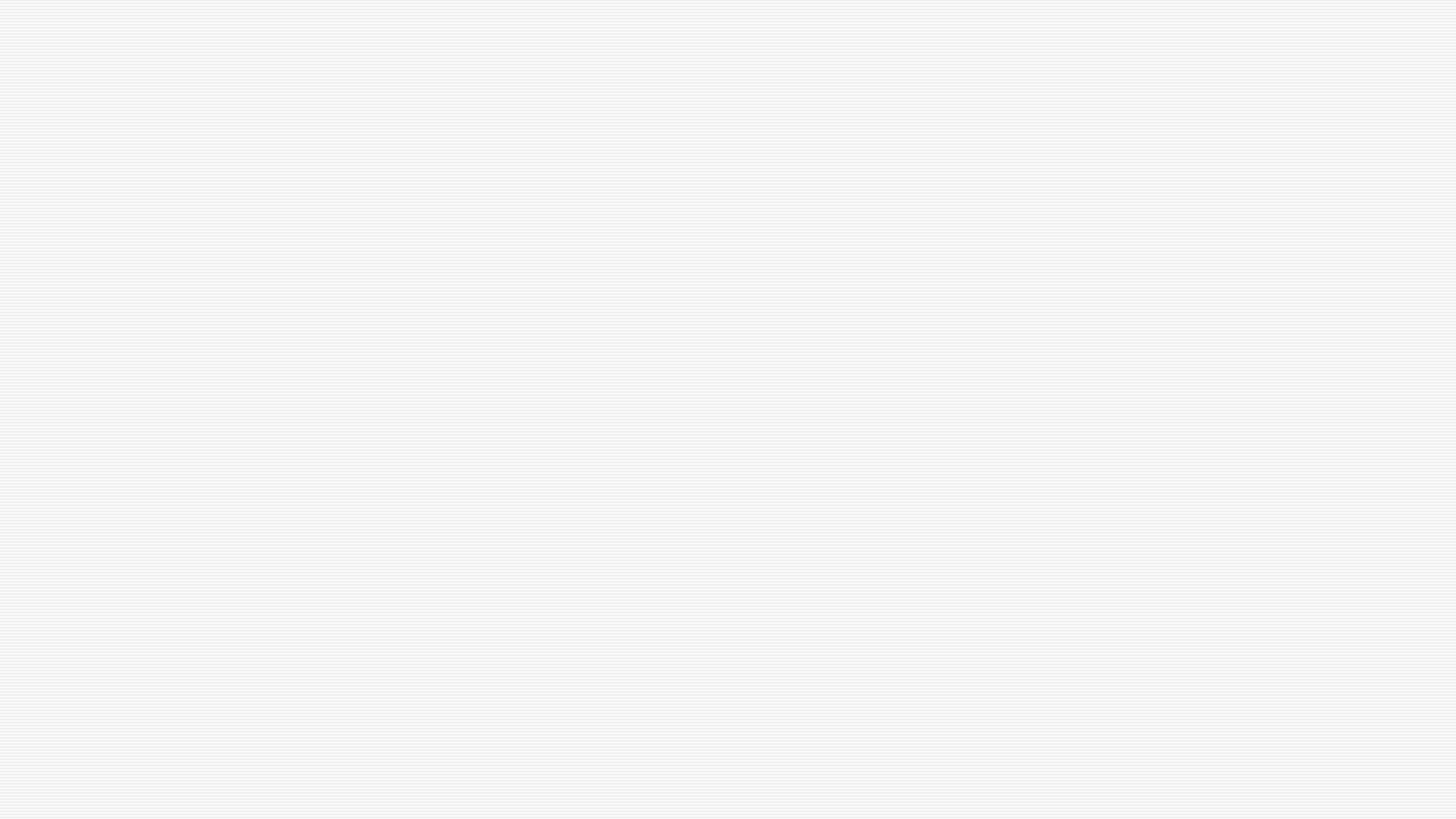 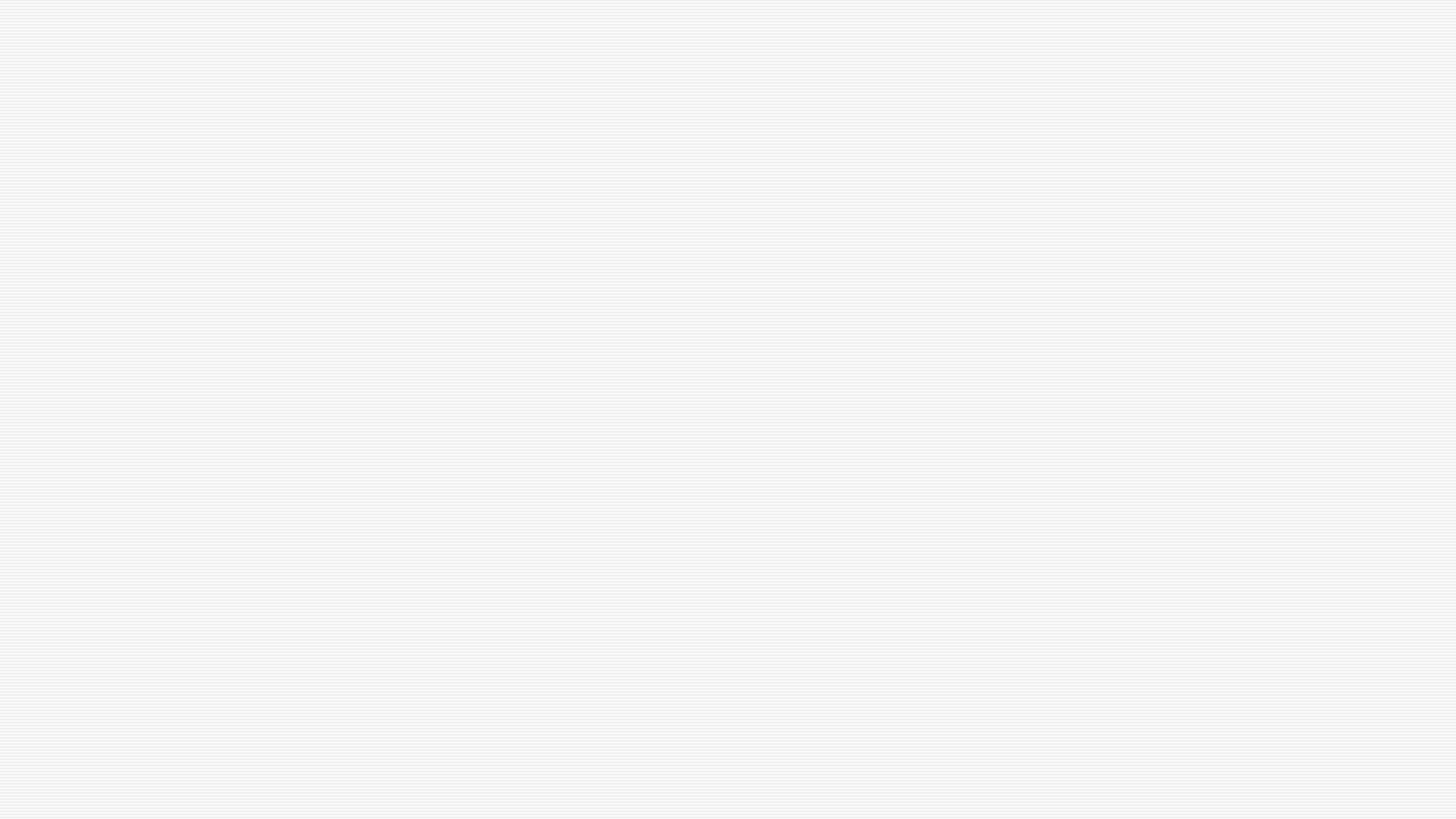 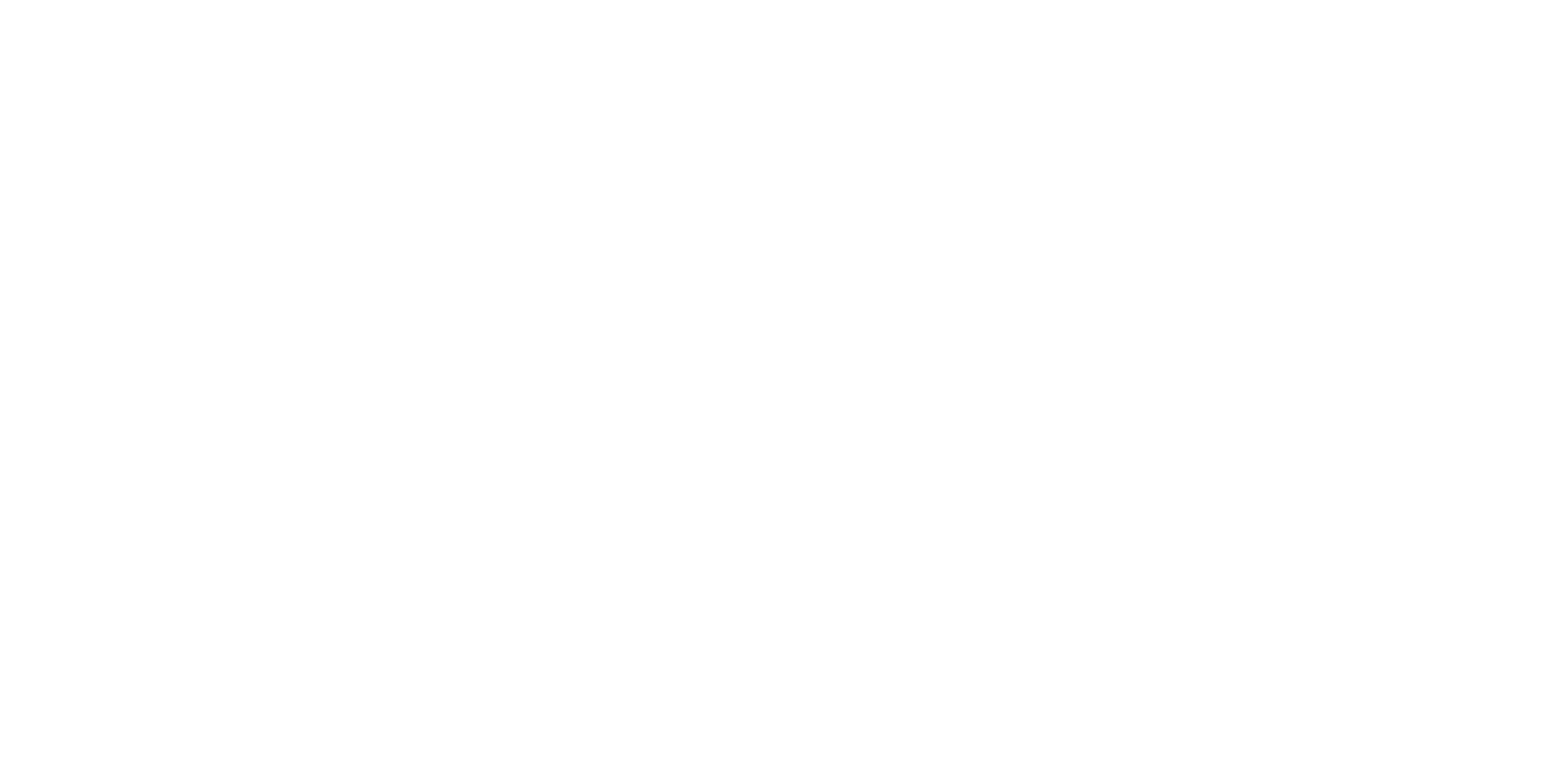 Pond Ecosystems: Changes in a Food Chain
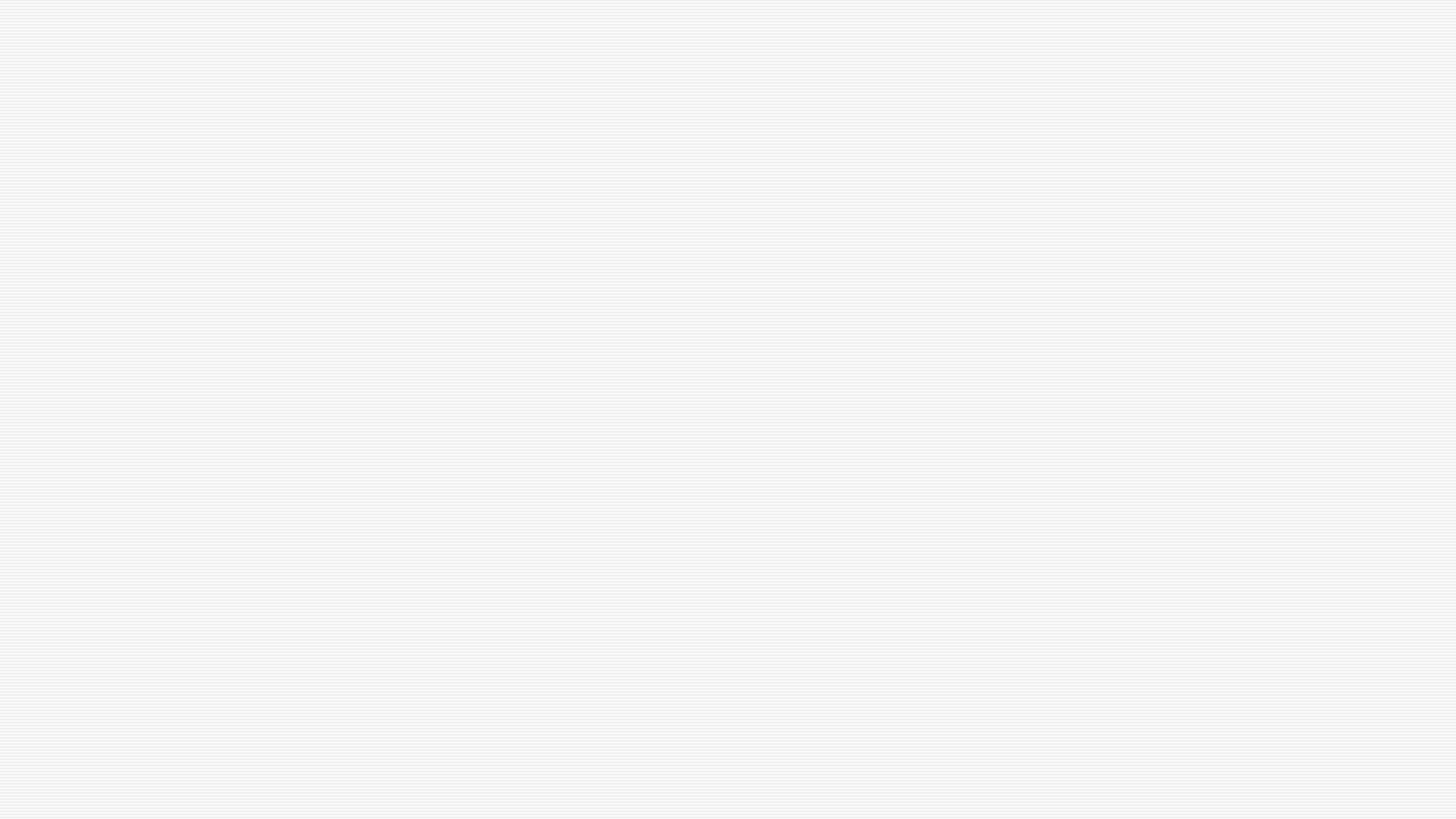 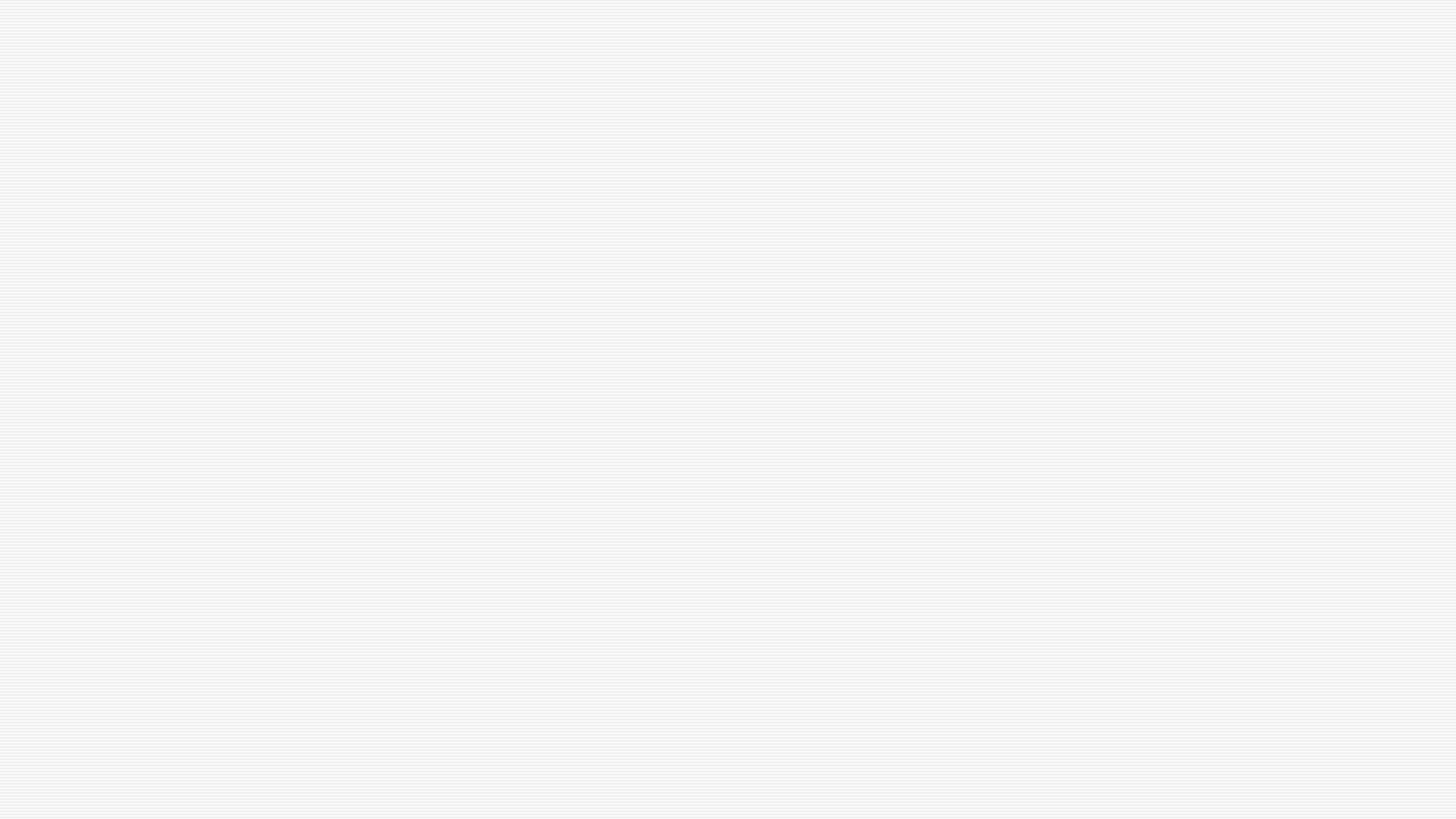 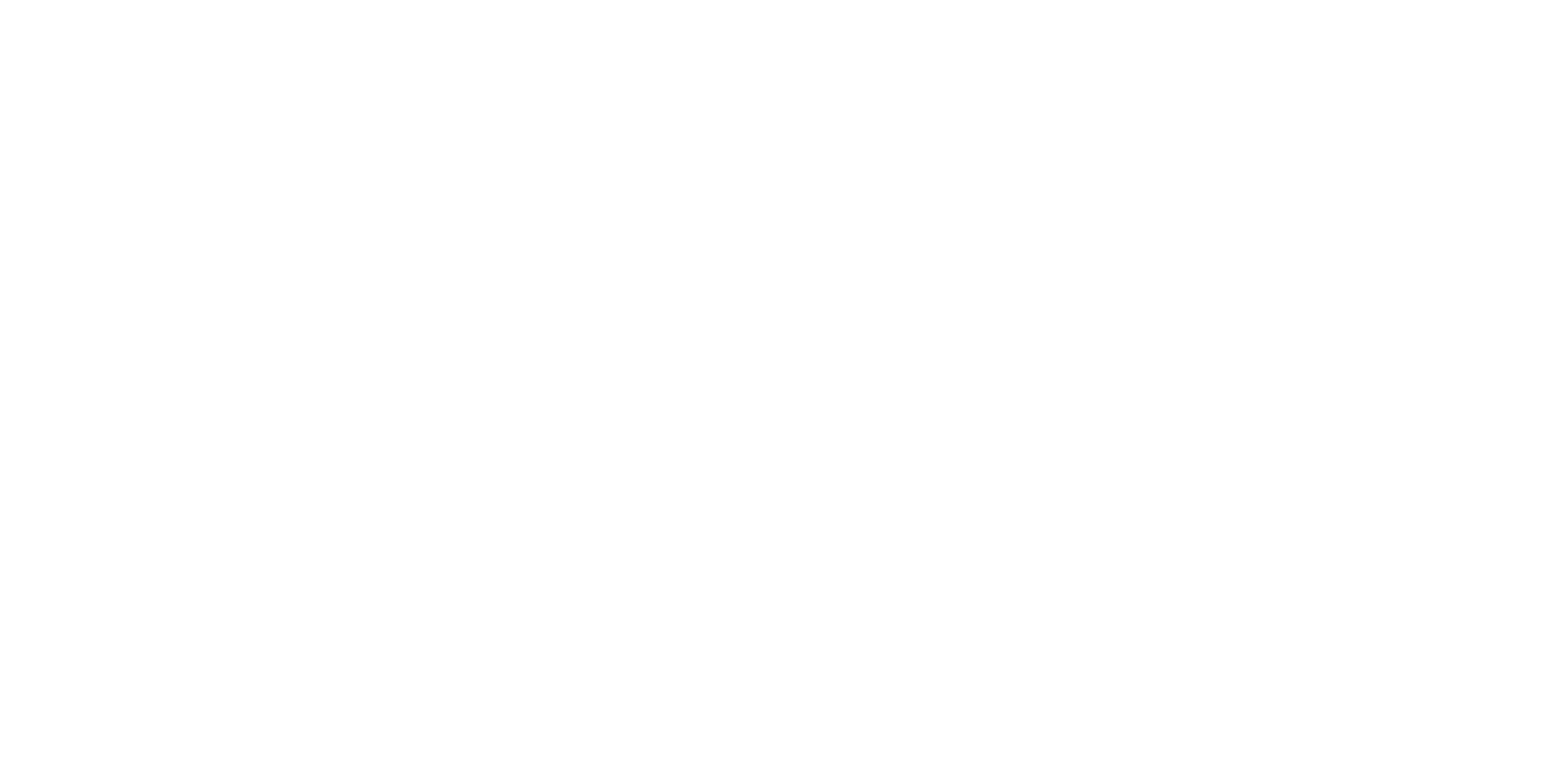 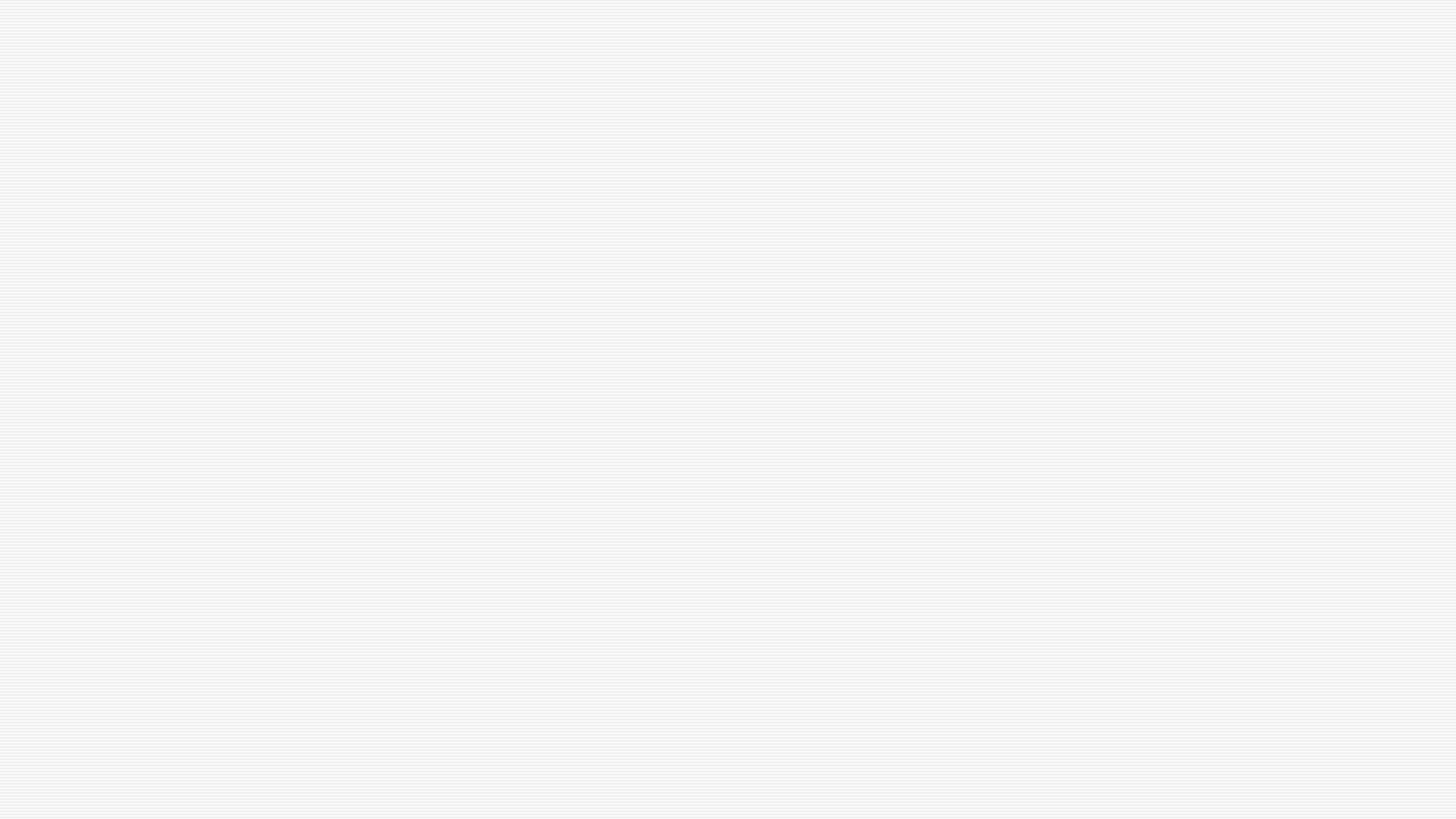 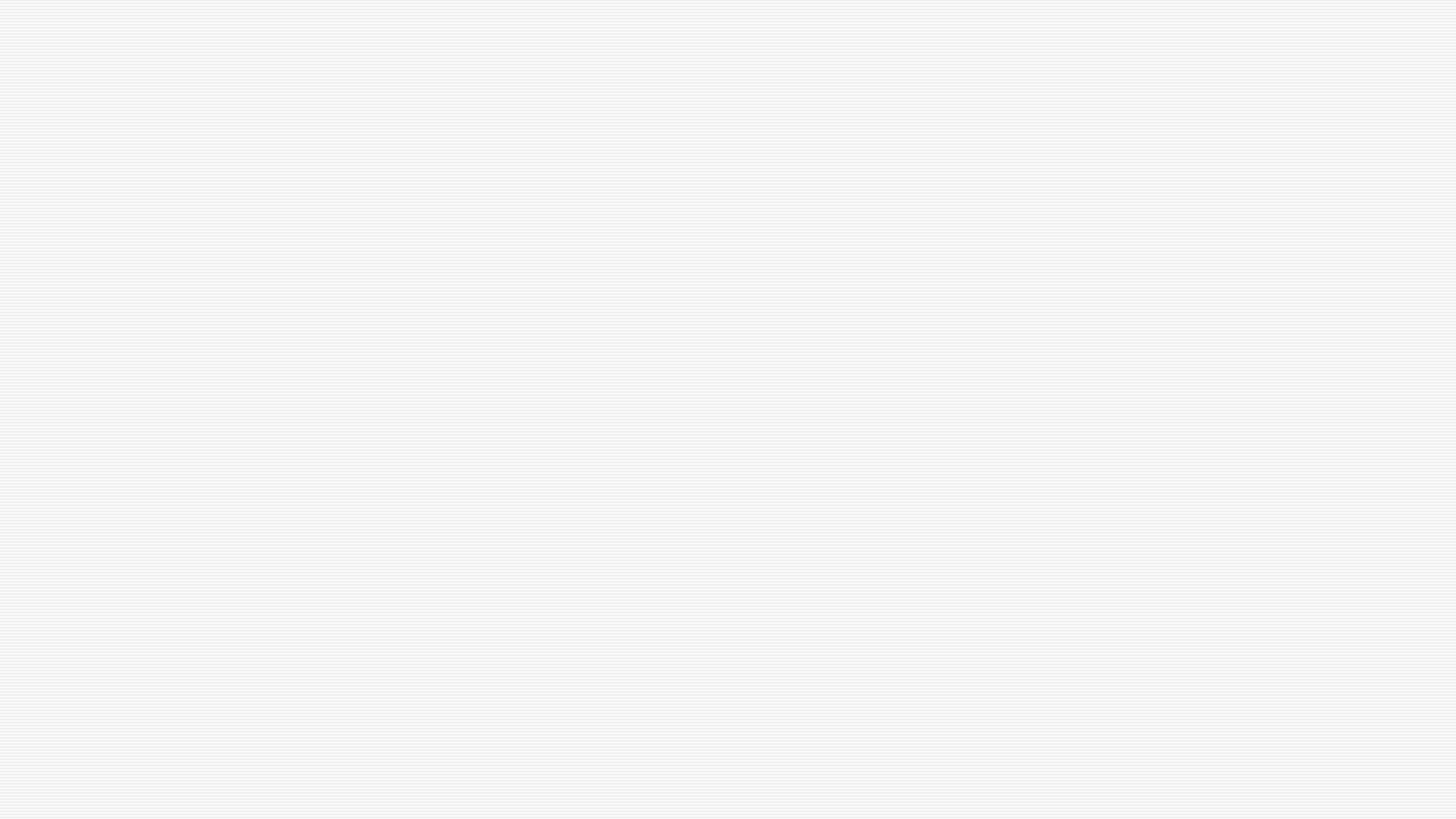 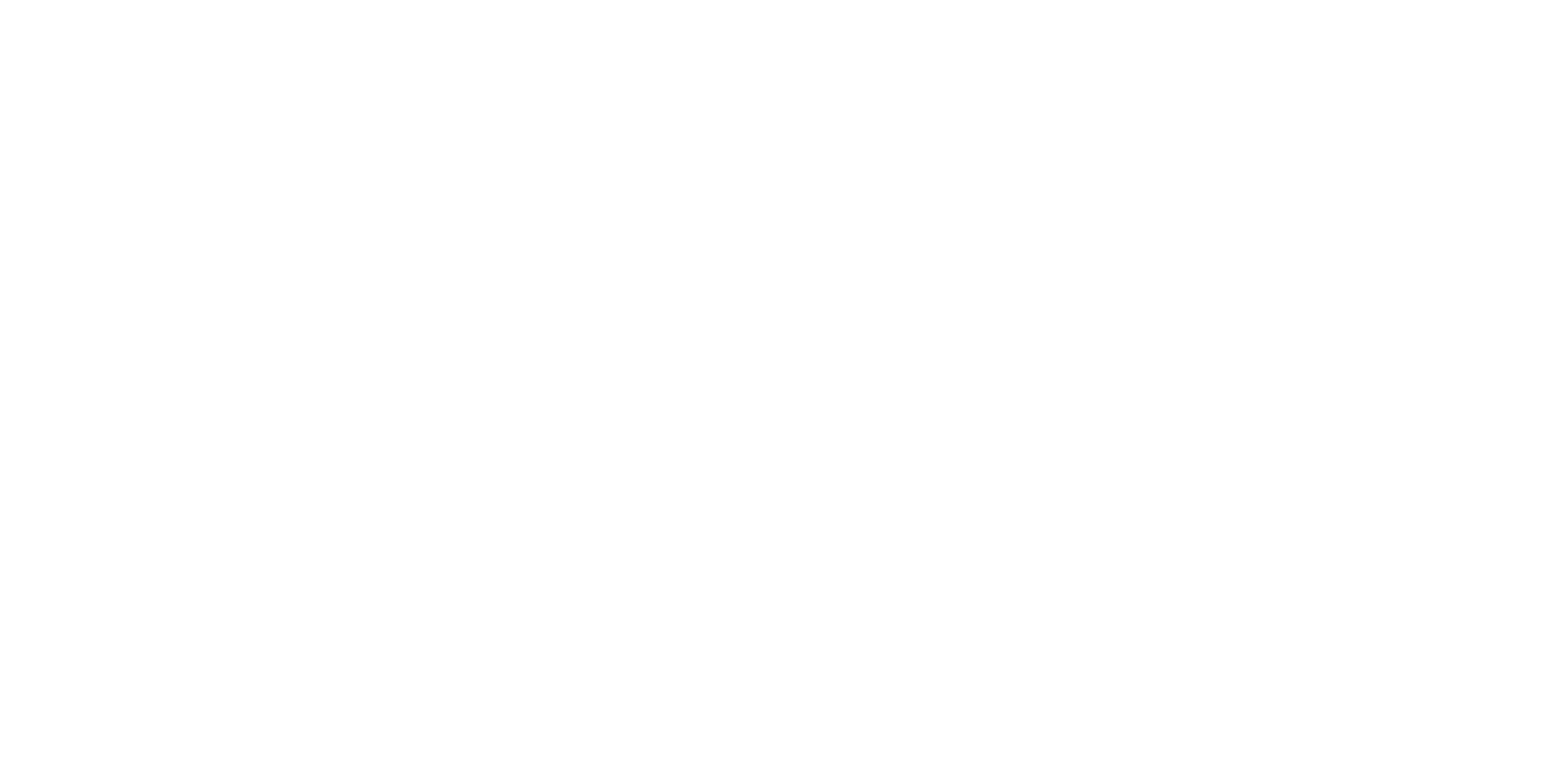 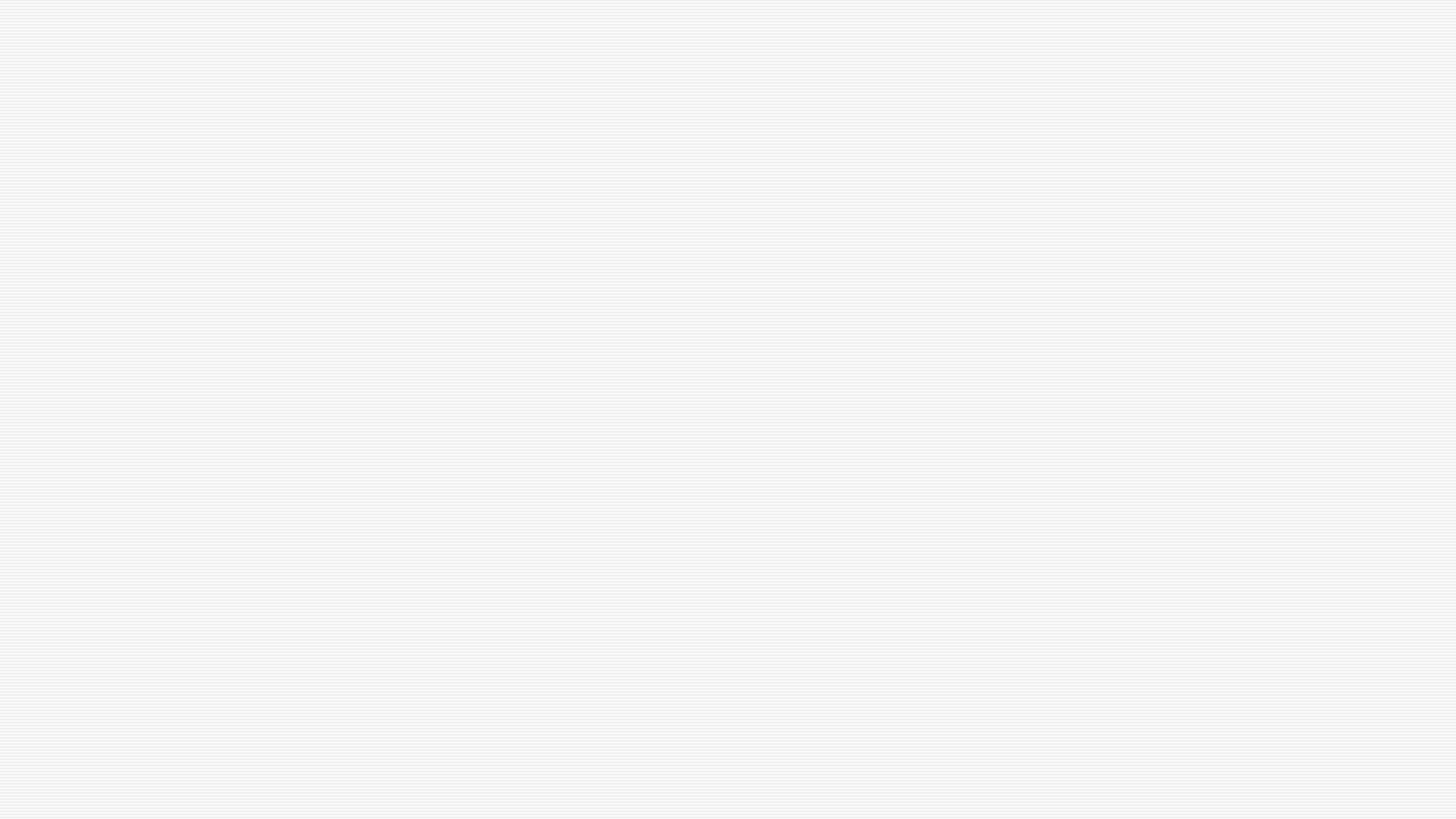 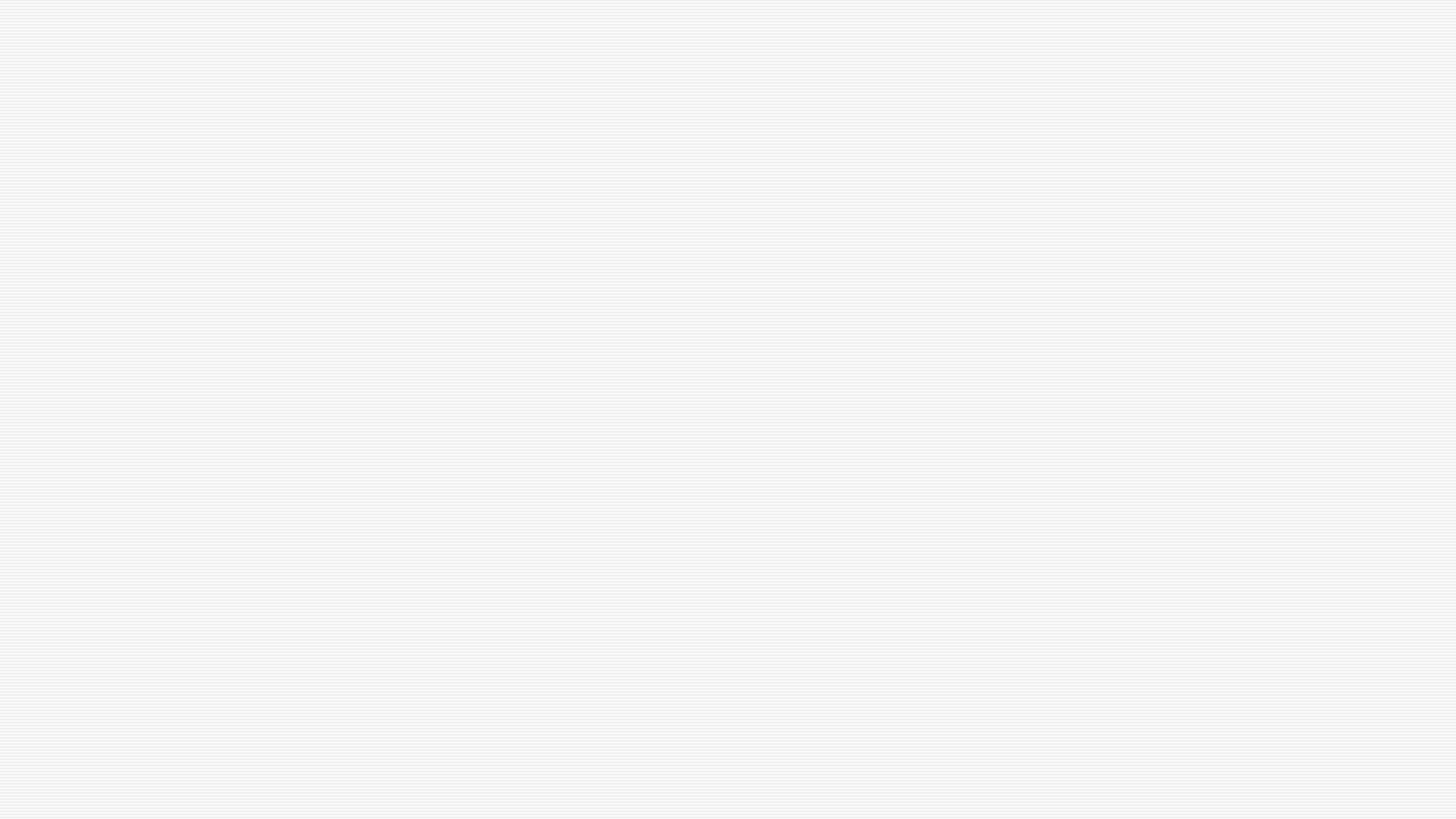 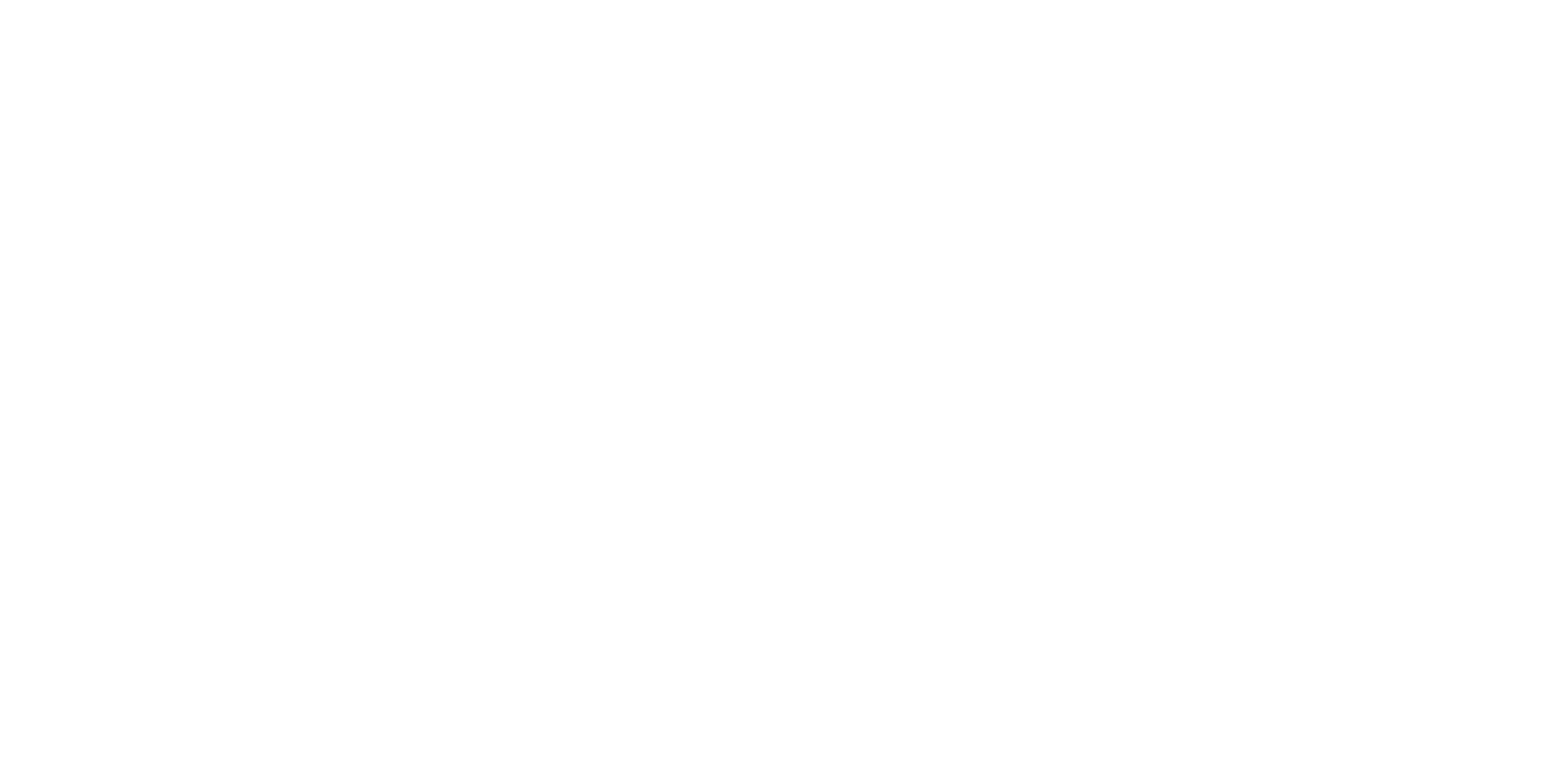 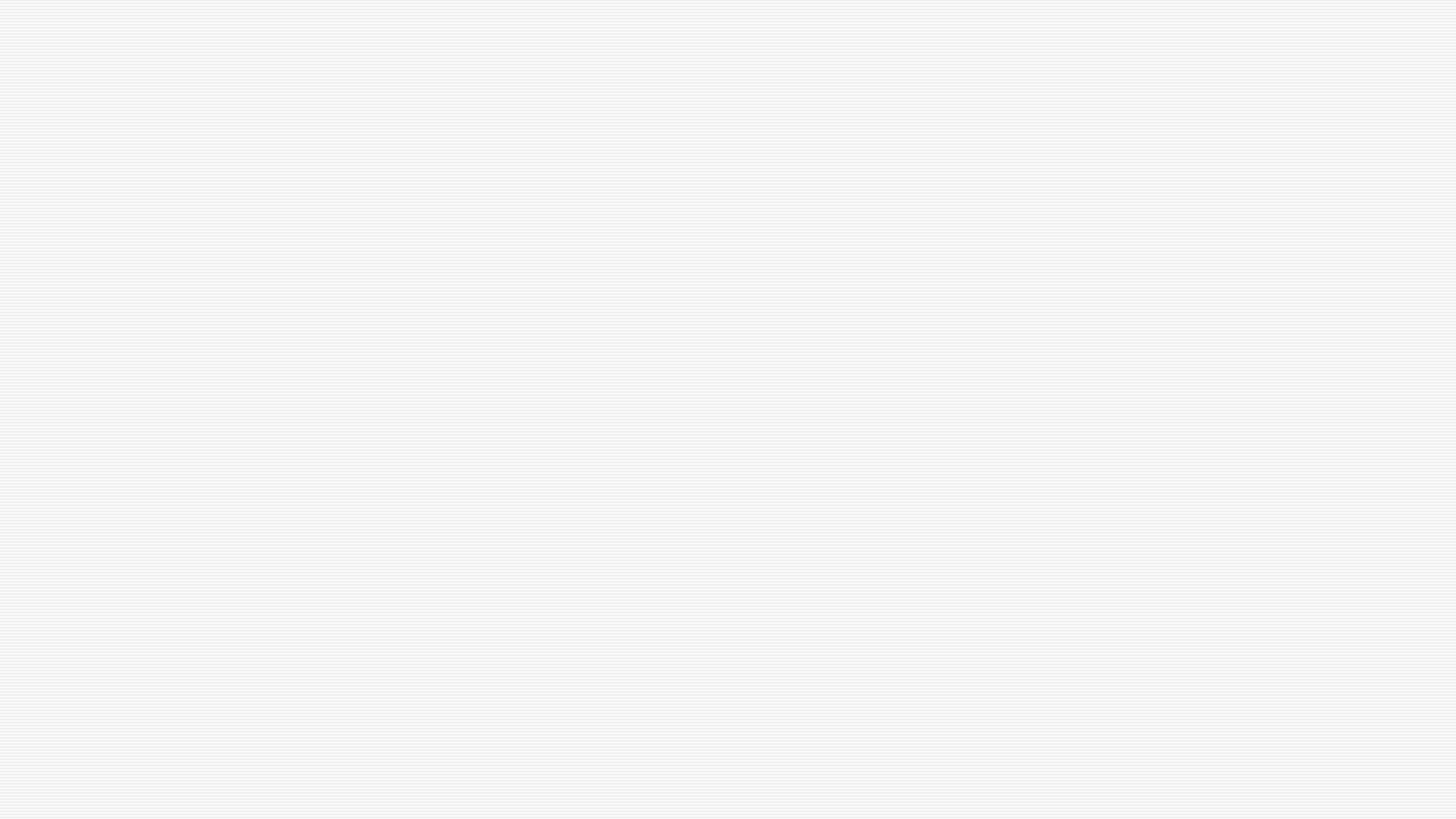 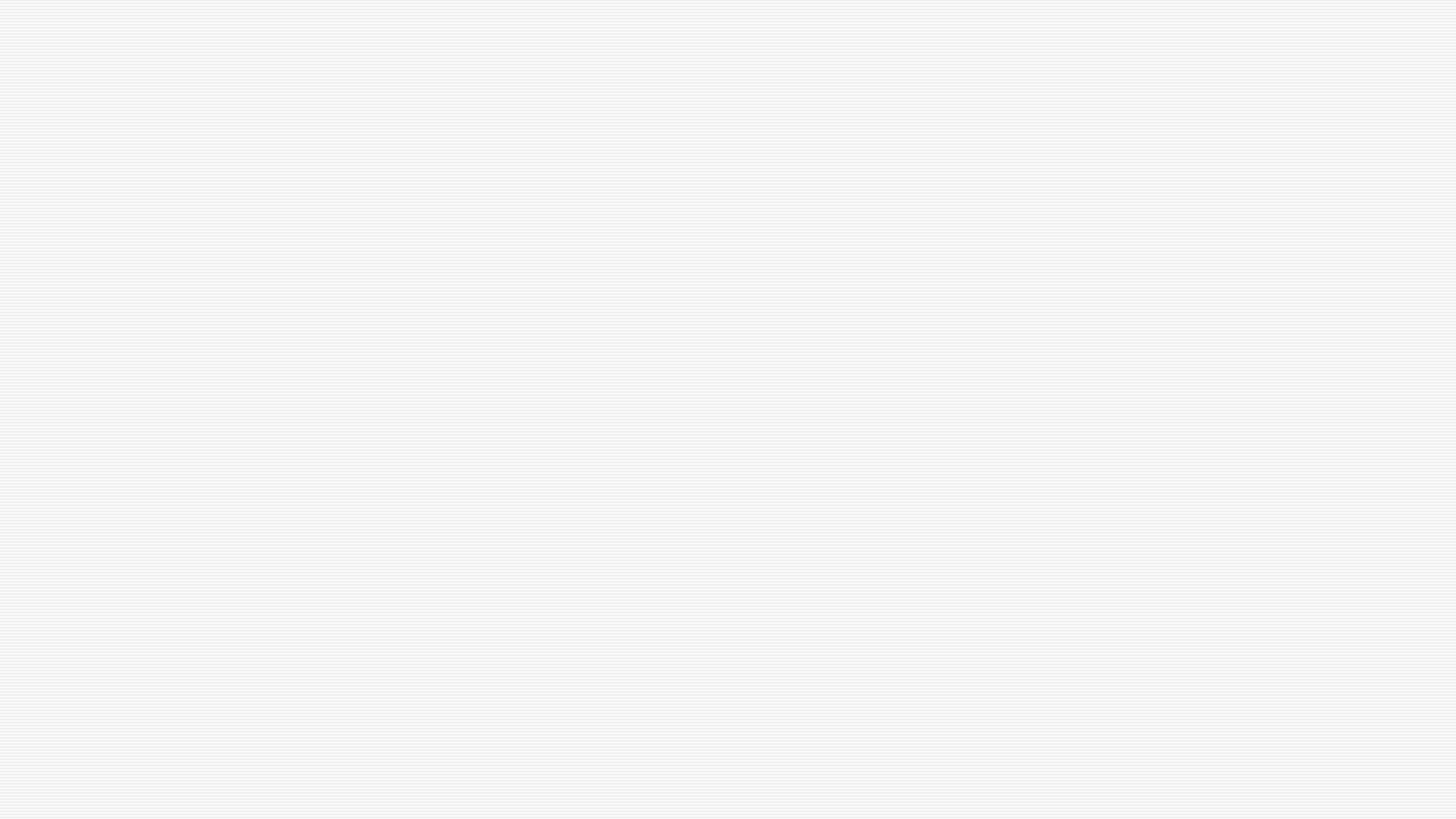 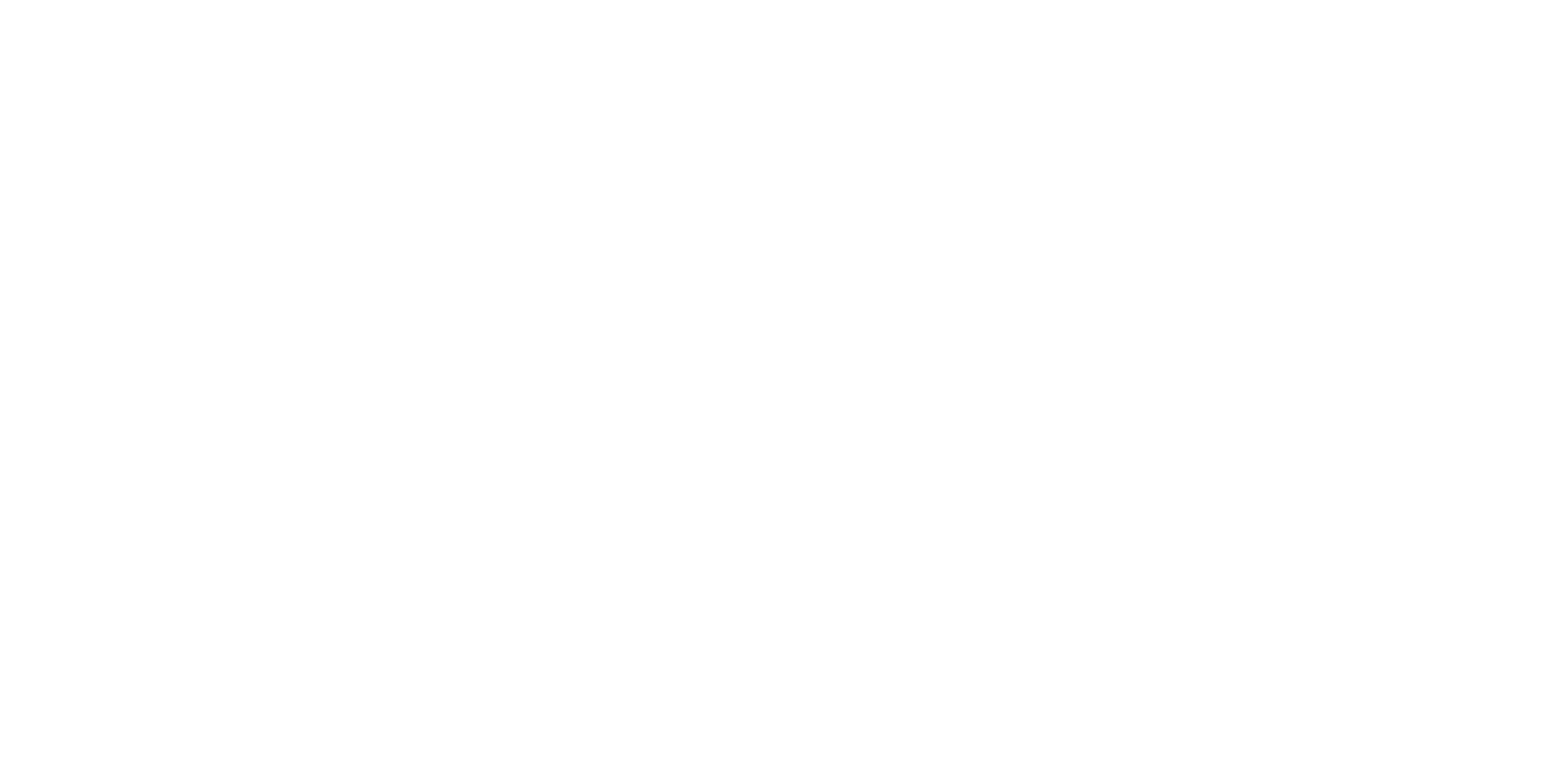